PROGETTO CO-META
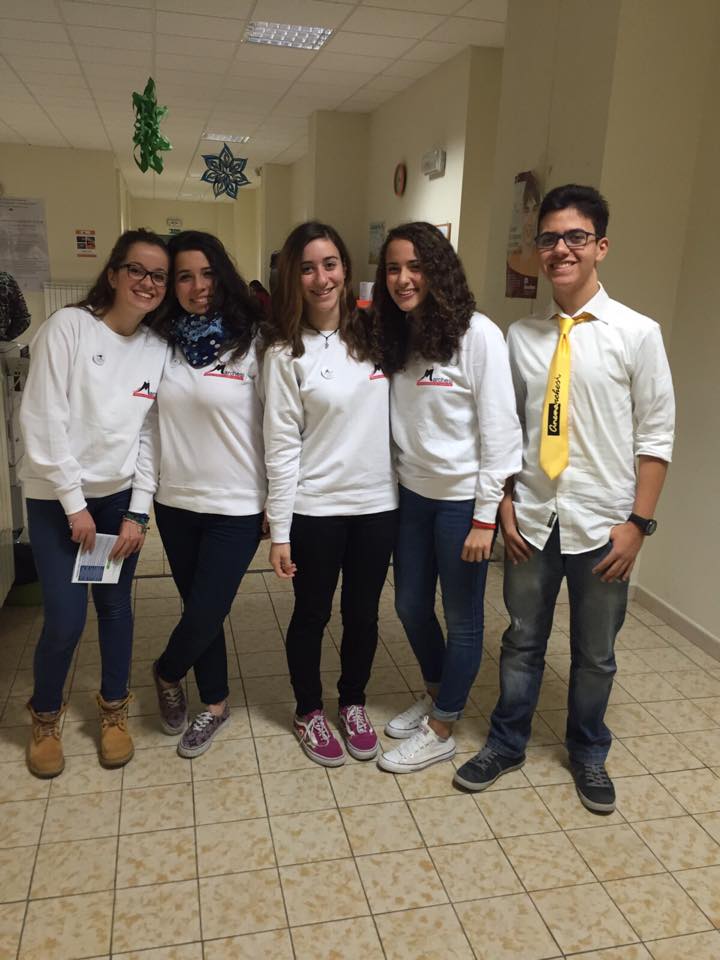 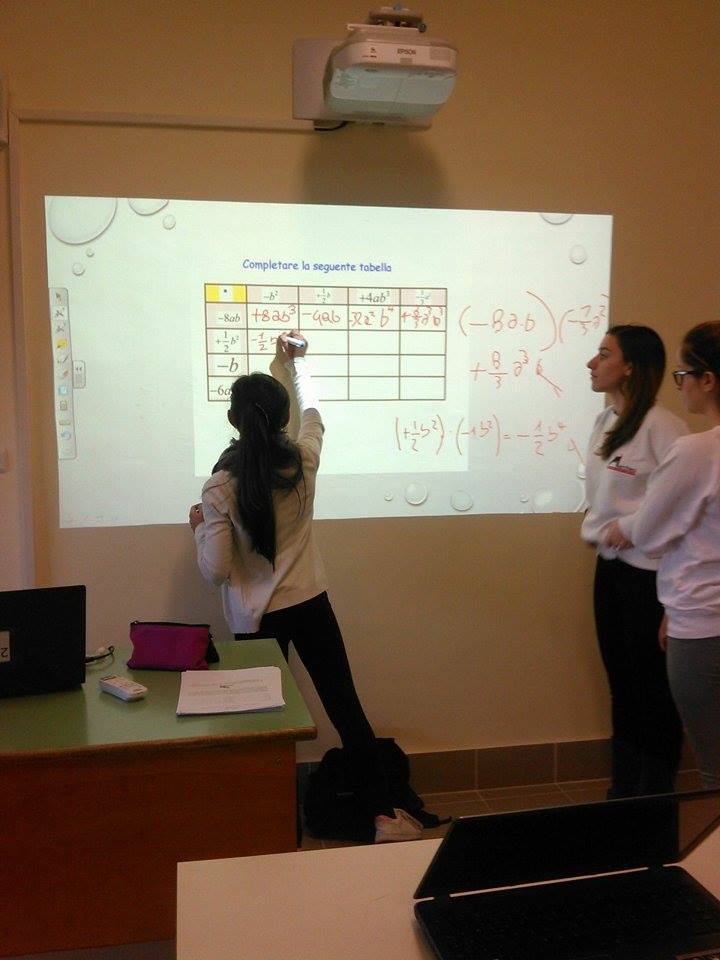 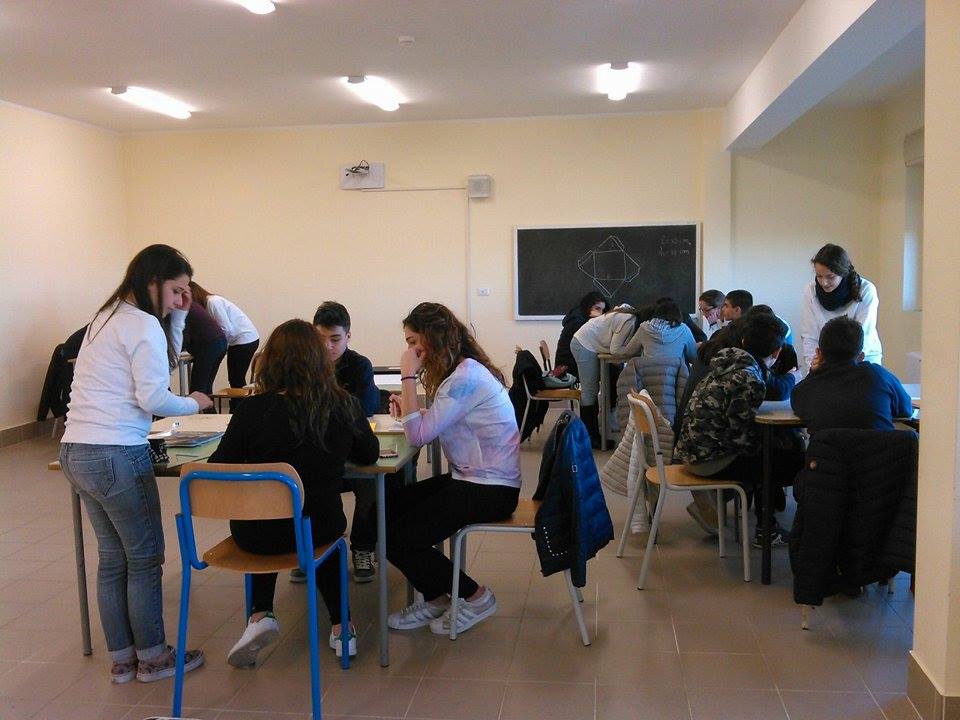 Laboratorio scientifico
Scuola media Leonardo Da Vinci
Giulia Grasso – Aurora La Piana (IV CS) Irene Mazzara – Annachiara Nizzari (III ES)
Perché il progetto CO-META?
LAVORARE IN GRUPPO
Mettersi in gioco
Sperimentare le difficoltà del ruolo di «insegnante»
Peer education
Ma cosa significa essere un gruppo?
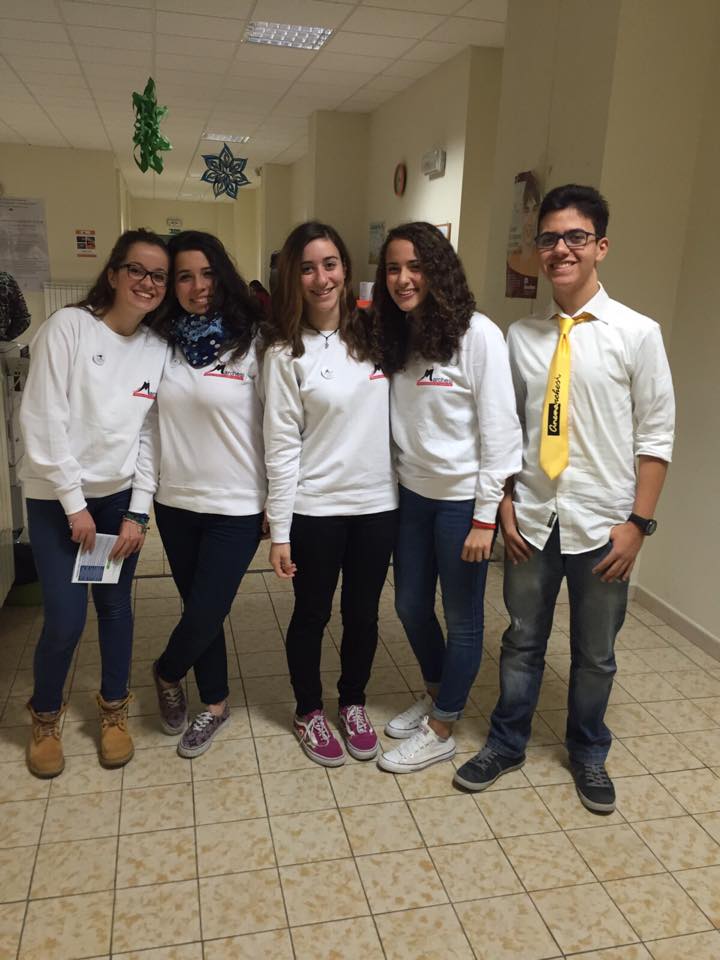 Conoscersi
Rispettarsi
Collaborare
Trovare la giusta sinergia
L’OBIETTIVO
Presentare ai ragazzi delle scuole medie  
le principali  materie d’indirizzo 
del liceo scientifico
DISCIPLINE
algebra
geometria
fisica 
biologia
GLI ARGOMENTI
le figure geometriche solide 
calcoli (dimensioni, aree, volumi)
confronti tra grandezze
il DNA
IL METODO
Imparare giocando

La lezione con giochi e attività
costruzione di solidi geometrici
costruzione di modellini del DNA (plastilina)
SPAZI
Il laboratorio
tipico ambiente 
per gli studi scientifici
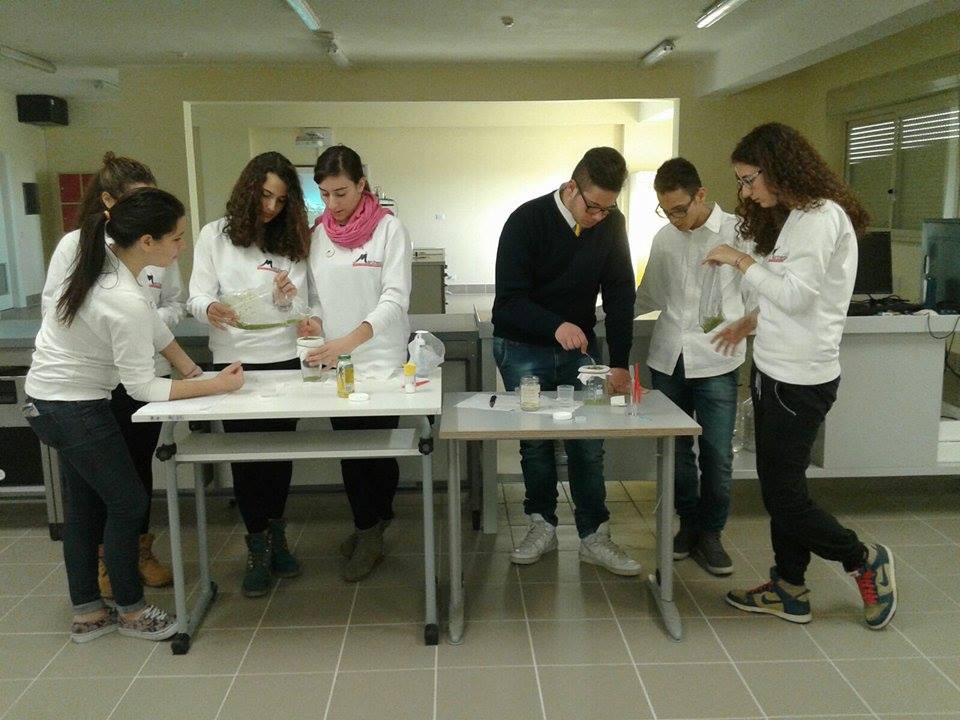 RISULTATI
Al termine delle attività abbiamo chiesto ai  ragazzi di scrivere le loro impressioni su questa esperienza… 

eccone alcune
«Questo progetto mi ha aiutato a scegliere la scuola più adatta a me e soprattutto ad approfondire alcuni argomenti. 

Il progetto è stato gestito veramente bene e quindi mi iscriverò qui!»
GIOVANNI
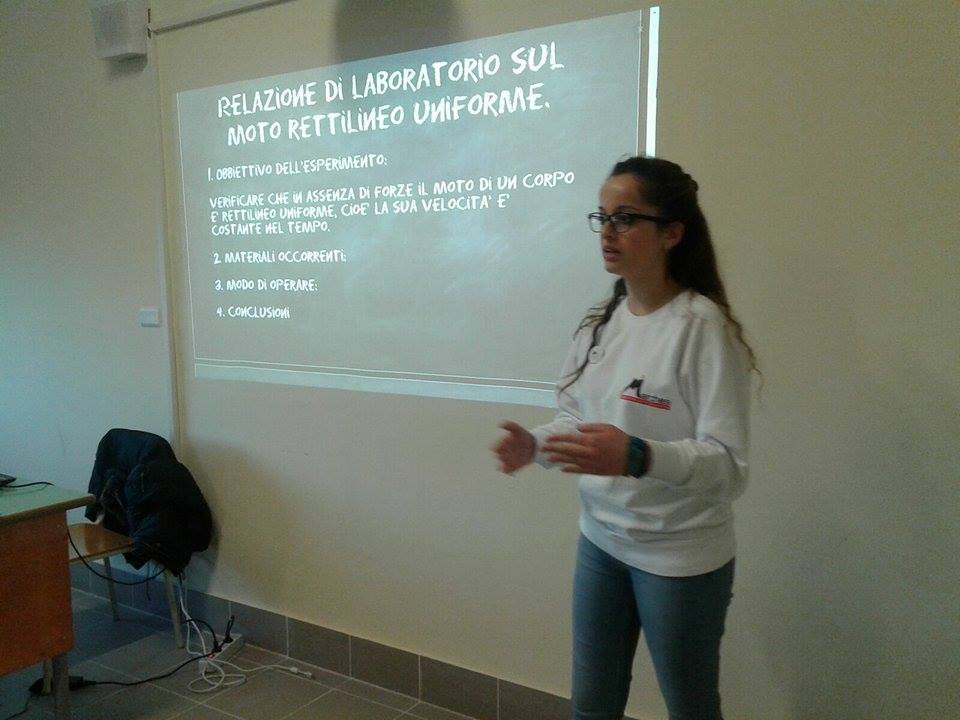 SILVIA
«Questo progetto ha chiarito i  miei dubbi riguardo al liceo scientifico. 

Ho imparato cose interessanti e ho conosciuto delle ragazze carine e simpatiche: 

è stata una bella esperienza!»
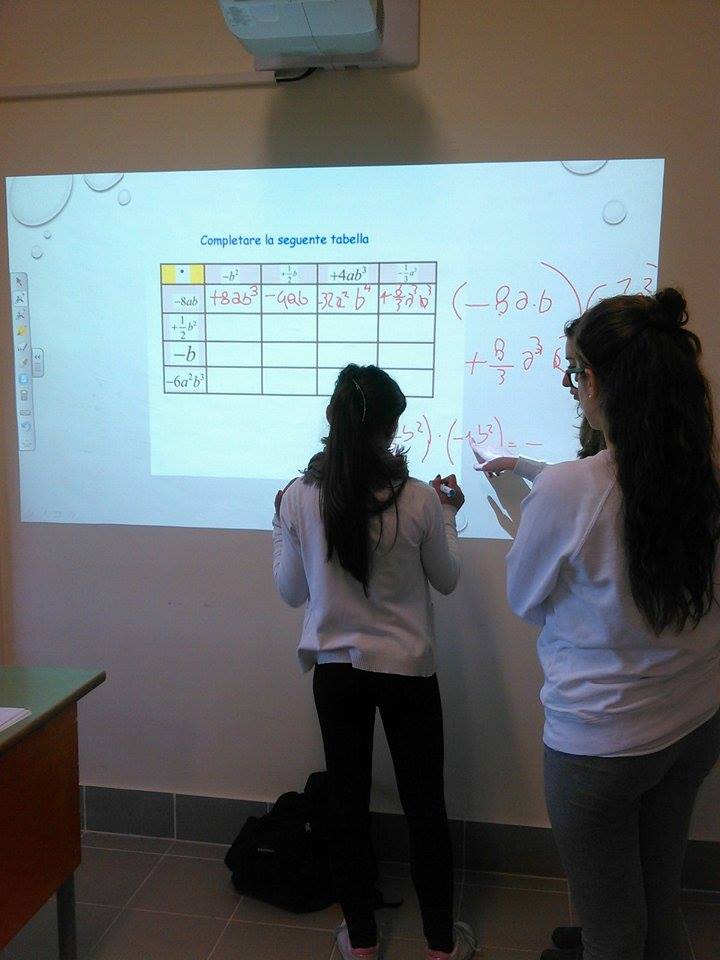 ADRIANA
«Questo progetto mi ha aiutato a conoscere i diversi aspetti dell’algebra, mi sono piaciuti molto gli esperimenti e le attività!»
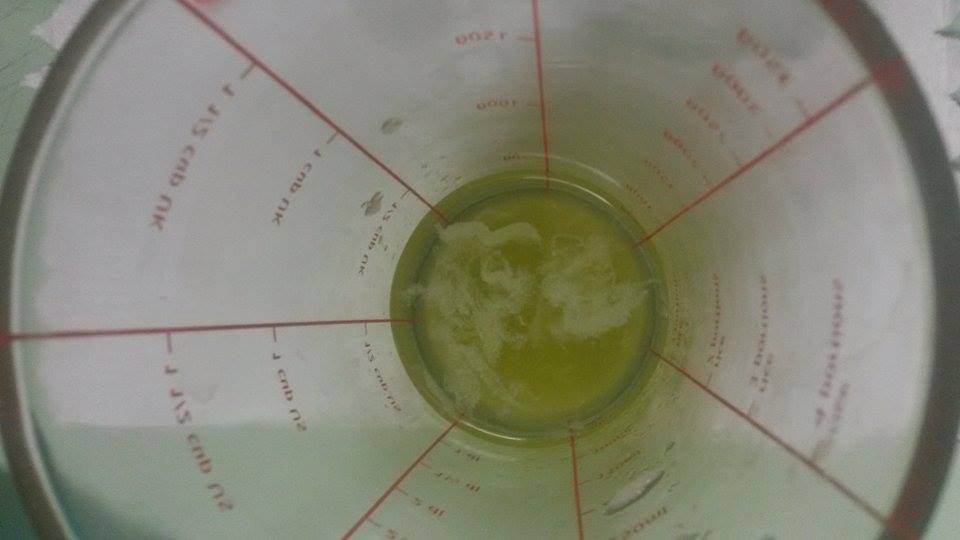 CARMELO
«Questo corso è stato molto interessante e ha chiarito i miei dubbi su cosa fosse il liceo scientifico. 

Quattro lezioni belle e interessanti, una più dell’altra. 

Ho capito tutto grazie alle ragazze che hanno saputo spiegare bene le lezioni.»
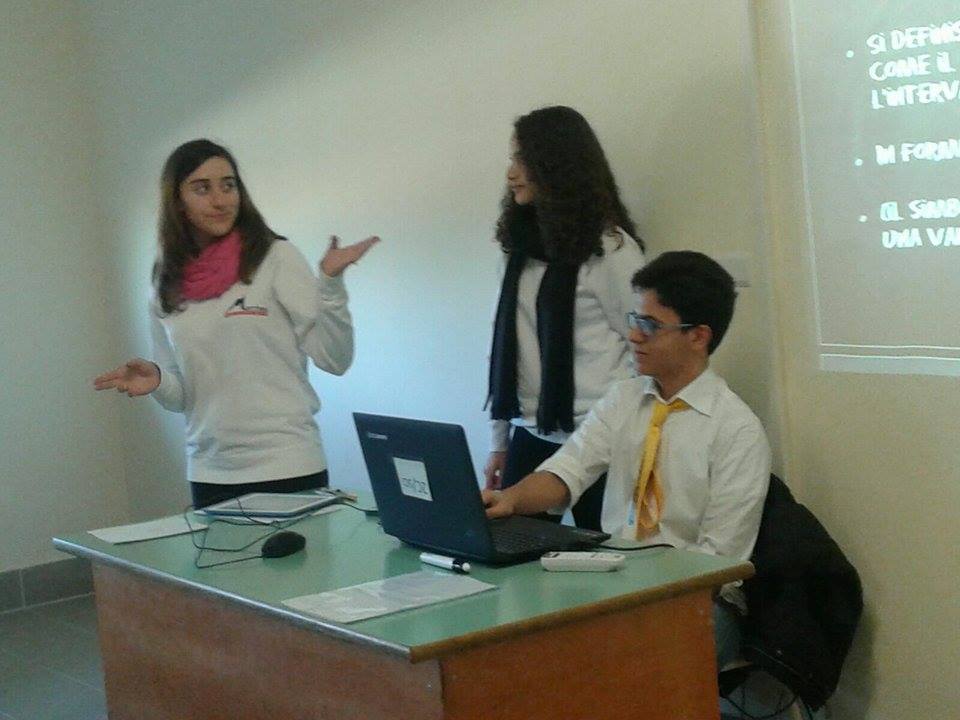 «Questo corso mi è piaciuto molto, mi ha aiutato a capire meglio com’è strutturata la scuola e mi sono trovata benissimo, sia con le ragazze che con le professoresse! 

Tutto ottimo!»
ANGELICA
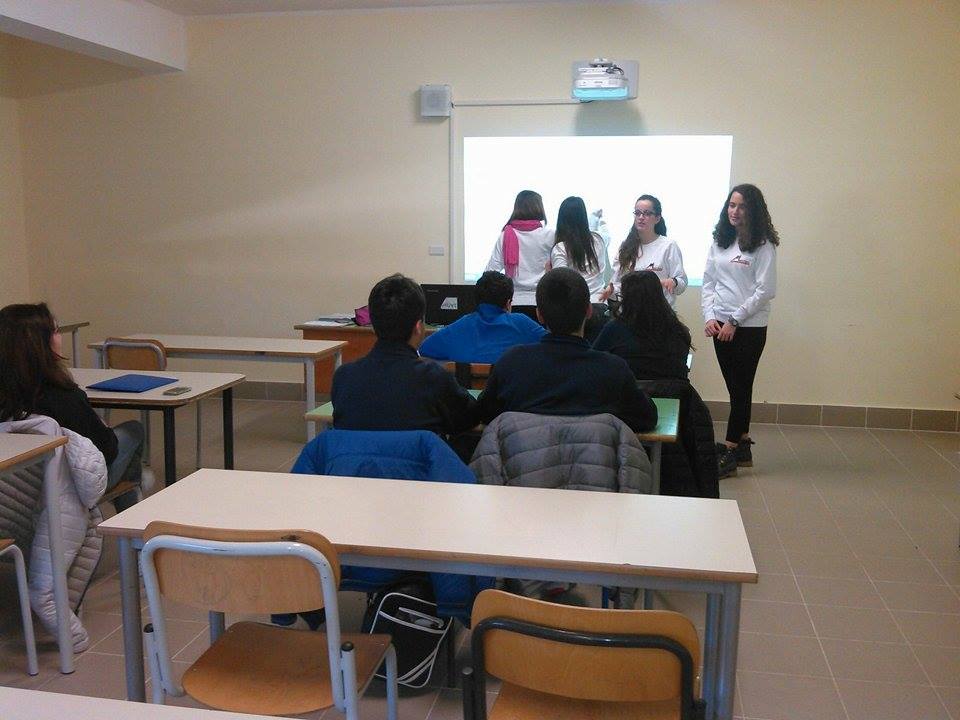 LAURA
«Questo progetto mi ha aiutato ad approfondire le mie conoscenze, ma soprattutto mi ha fatto superare la mia timidezza grazie all’aiuto delle ragazze!»
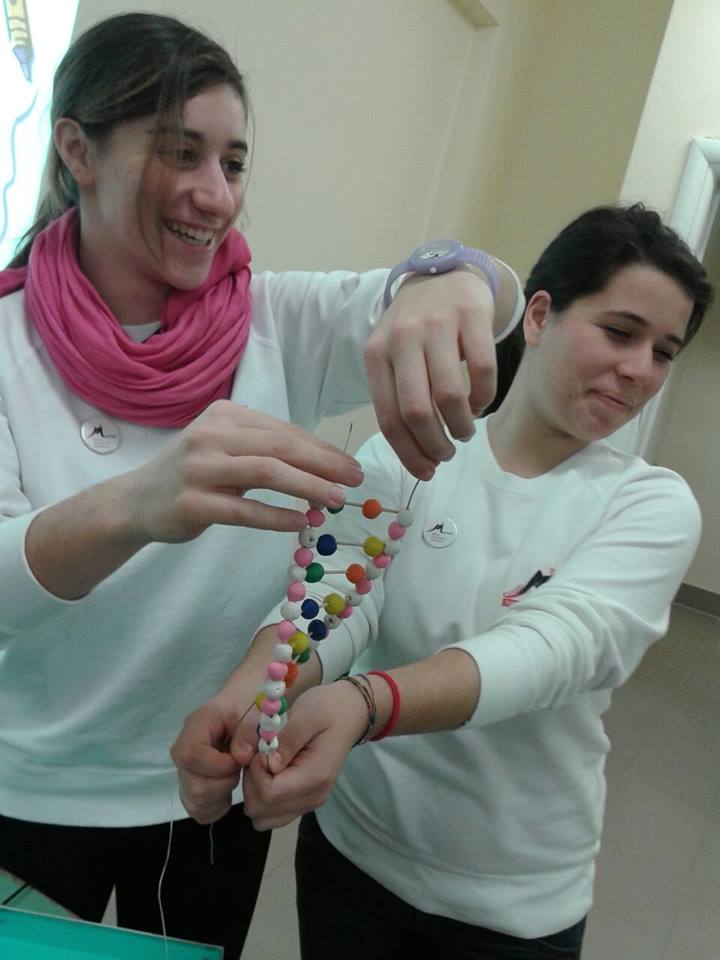 ... e la nostra esperienza?
Questo progetto 
ha rappresentato anche per noi
un momento di crescita
... e la nostra esperienza?
Ci siamo confrontati con alcune difficoltà
WARM-UP
ORGANIZZAZIONE
Organizzare gli argomenti ed il materiale da presentare
Rompiamo il ghiaccio e conosciamoci
... e la nostra esperienza?
PREREQUISITI
APPROCCIO
Impariamo divertendoci
Individuare i prerequisiti dei ragazzi sugli argomenti da presentare
MODALITA’
Lezione frontale
Lavori di gruppo
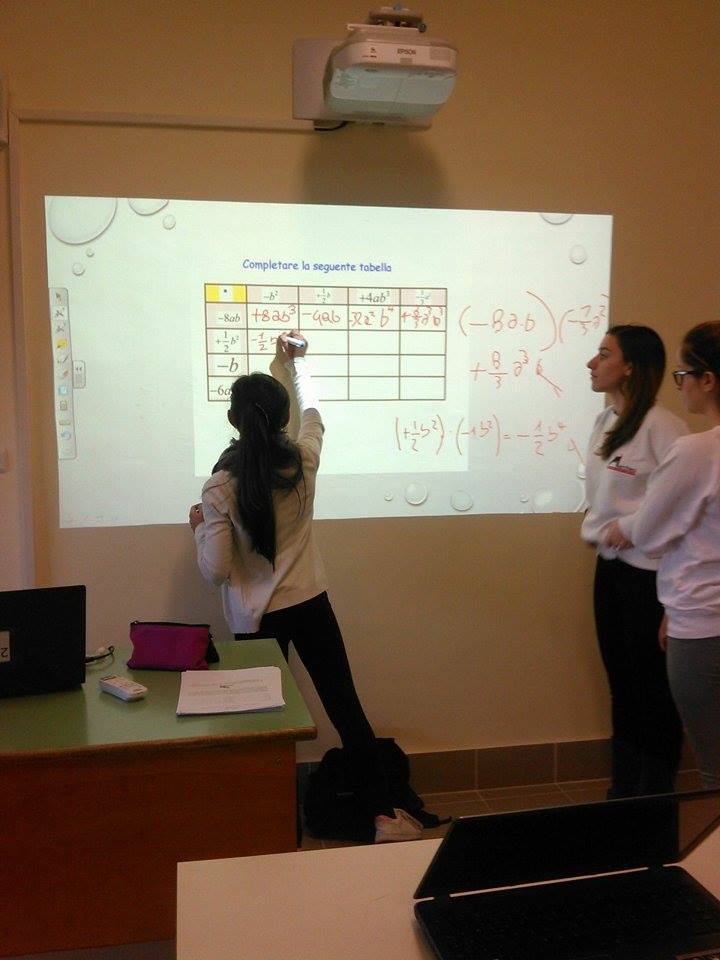 Lezione frontale
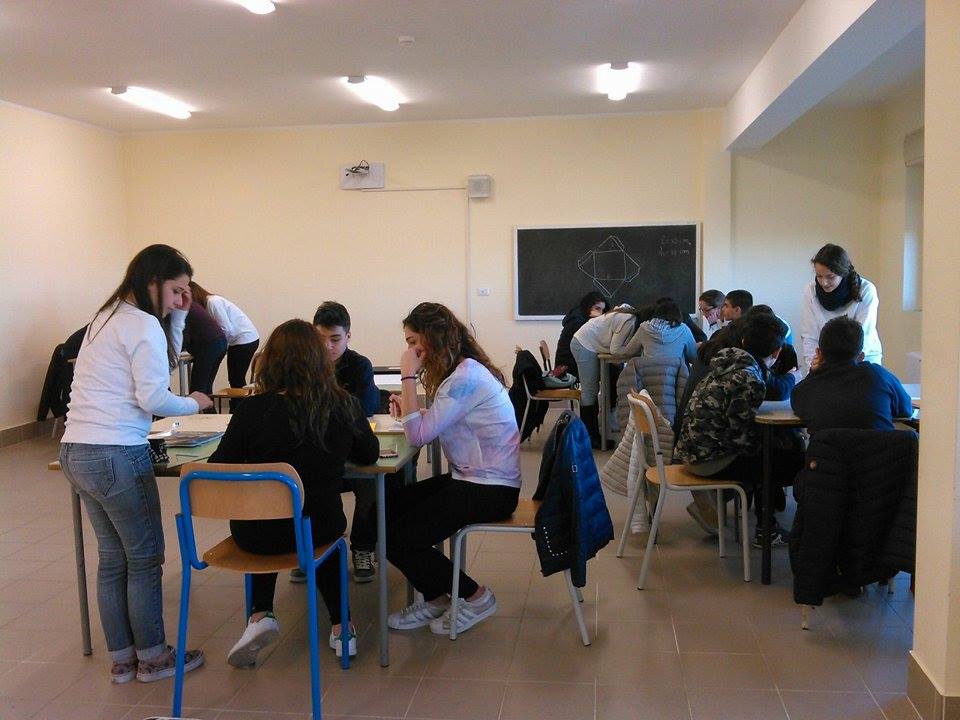 Lavori di gruppo durante il laboratorio
... e la nostra esperienza?
TRASFERIRE CONTENUTI
LINGUAGGIO
Scelta di un linguaggio tecnico ma adeguato alle competenze dei ragazzi
Semplificare i contenuti  per renderli più comprensibili
... e la nostra esperienza?
Questo progetto 
ci ha permesso
Scoprire i nostri punti di forza 
e gli aspetti da migliorare